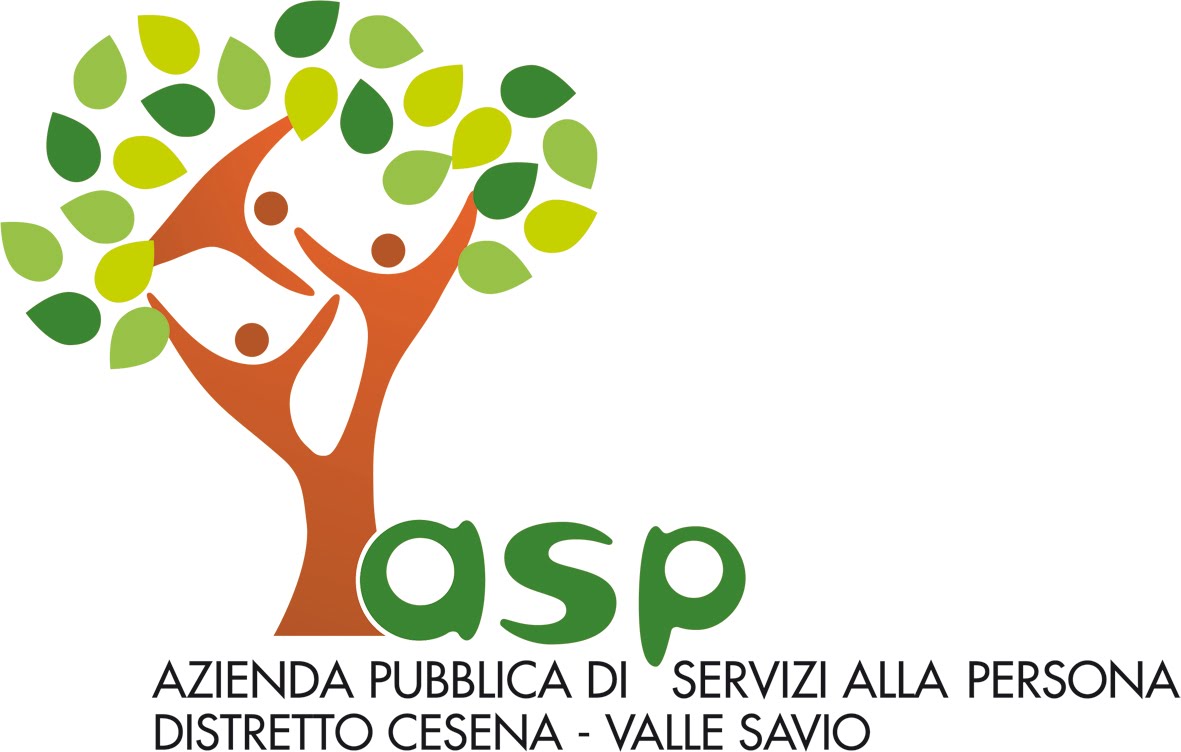 ASSEMBLEA DEI COMUNI SOCI
REVISORE UNICO
C.D.A. e PRESIDENTE
DIRETTORE GENERALE
GARE, APPALTI E CONTRATTI
Servizio RAGIONERIA
SERVIZI IN STAFF ALLA DIREZIONE:
SEGRETERIA E PROTOCOLLO
SERVIZI PER IL PATRIMONIO
Servizio
TESORERIA
CONTROLLO DI GESTIONE
GESTIONE DEL PERSONALE
RESPONSABILE
SETTORE SERVIZI ALLA PERSONA
CONTROLLO QUALITÀ
ECONOMATO
RESPONSABILE
AREA SERVIZI PER LA NON AUTOSUFFICIENZA, RESIDENZIALI E SEMIRESIDENZIALI PER ANZIANI
AREA AMMINISTRATIVA
AREA ECONOMICO FINANZIARIA
AREA FAMIGLIA E MINORI
AREA MARGINALITÀ E FRAGILITÀ SOCIALE
AREA DOMICILIARITÀ E AUTONOMIA
RESPONSABILE
RESPONSABILE
RESPONSABILE
SERVIZI PER STRANIERI
RESPONSABILE
RESPONSABILE
RESPONSABILE
SERVIZI DI CONTRASTO ALLA MARGINALITÀ
AREA ANZIANI
SERVIZI FAMIGLIA E MINORI
COORDINATORE
SERVIZI EDUCATIVI E SCOLASTIICI
COORDINAROE
COORDINATORE
SPORTELLO RINNOVI (Comune di Cesena)
COORDINAMENTO CRA NUOVO ROVERELLA
COORDINATORE
SERVIZIO RESIDENZIALE- F. BAROCCI SARSINA
CENTRO RISORSE ANZIANI
CENTRO PER LE FAMIGLIE
ACCESSO ALLA CASA E MEDIAZIONE SOCIALE ALL’ABITARE (Unione e ACER)
COORDINATORE
PUNTI ANZIANI
SERVIZI SCOLASTICI PER L’INFANZIA E LA PRIMA INFANZIA
(Comune di Cesena)
P.O.
SPAZIO NEUTRO «SO.STARE»
CENTRO INTERCULTURALE«MOVIMENTI»
SPORTELLI DI COMUNITÀ
SERVIZIO RESIDENZIALE- CRA
AFFIDO FAMILIARE
ACCOGLIENZA NOTTURNA SENZA FISSA DIMORA
APPOGGIO AL LAVORO DI CURA
COORDINAMENTO SERVIZI SEMIRESIDENZIALI-CENTRO DIURNO NUOVO ROVERELLA
ASILO NIDO BAGNO DI ROMAGNA
PROGETTO «OLTRE LA STRADA»
PON INCLUSIONE
TELEASSISTENZA E TELESOCCORSO
CENTRO SOCIALE SENZA FISSA DIMORA «ROVERSTELLA»
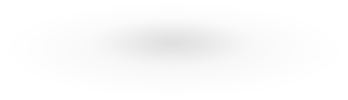 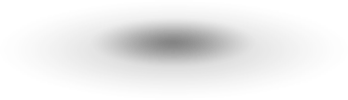 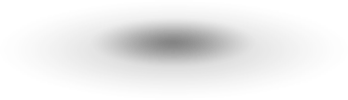 P.O.
CENTRO SERVIZI «SANZIO TOGNI» (accoglienza CAS e SAI)
SOSTEGNO ALLA GENITORIALITÀ
ASILO NIDO «PICCOLE STELLE»
CO-HOUSING E PORTIERATO SOCIALE
CENTRO DIURNO N. R.
LAVANDERIA SOCIALE «OBLO SUL MONDO»
ASILO NIDO «PICCOLE IMPRONTE»
PROGETTI ministeriali
SAN MINIATO
COORDINAMENTO SERVIZI INFERMIERISTICI
SERVIZI PER GIOVANI
TIROCINI FORMATIVI
HOUSING FIRT
COORDINATORE
Coordinamento SERVIZI INSERIMENTO SOCIO-LAVORATIVO
(P.O.)
«PROGETTO GIOVANI» 
(Comune di Cesena)
PROGETTI DI IMPEGNO CIVICO
P.R.
PRONTO INTERVENTO SOCIALE
SERVIZI INFERMIERISTICI
PROGETTI UTILI PER LA COLLETTIVITÀ (PUC)
IN STRADA CON I RAGAZZI